№468
4xy
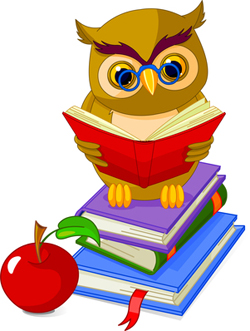 №
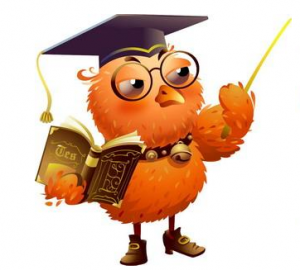 №
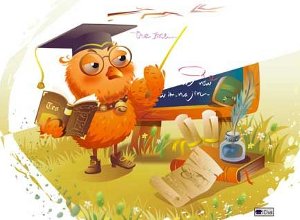 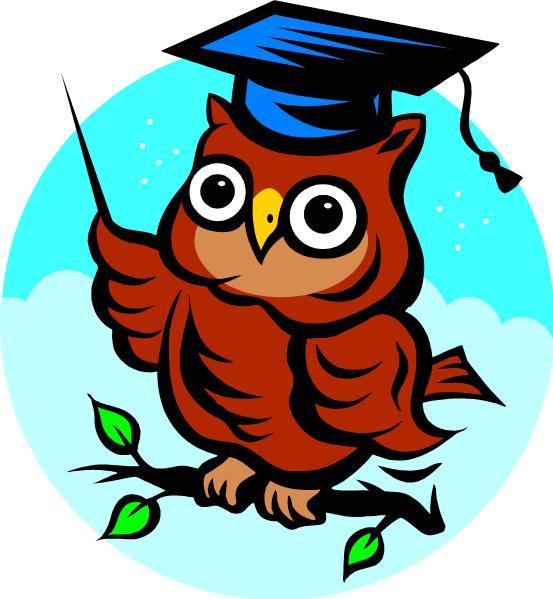 устно
1) 

2)

3)

4)

5)
6)

7)

8)

9)

10)
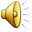 Будьте здоровы!
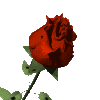 Все  понятно
Было  понятно,  но не всё
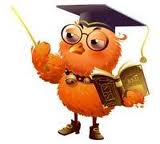 Ничего не понял